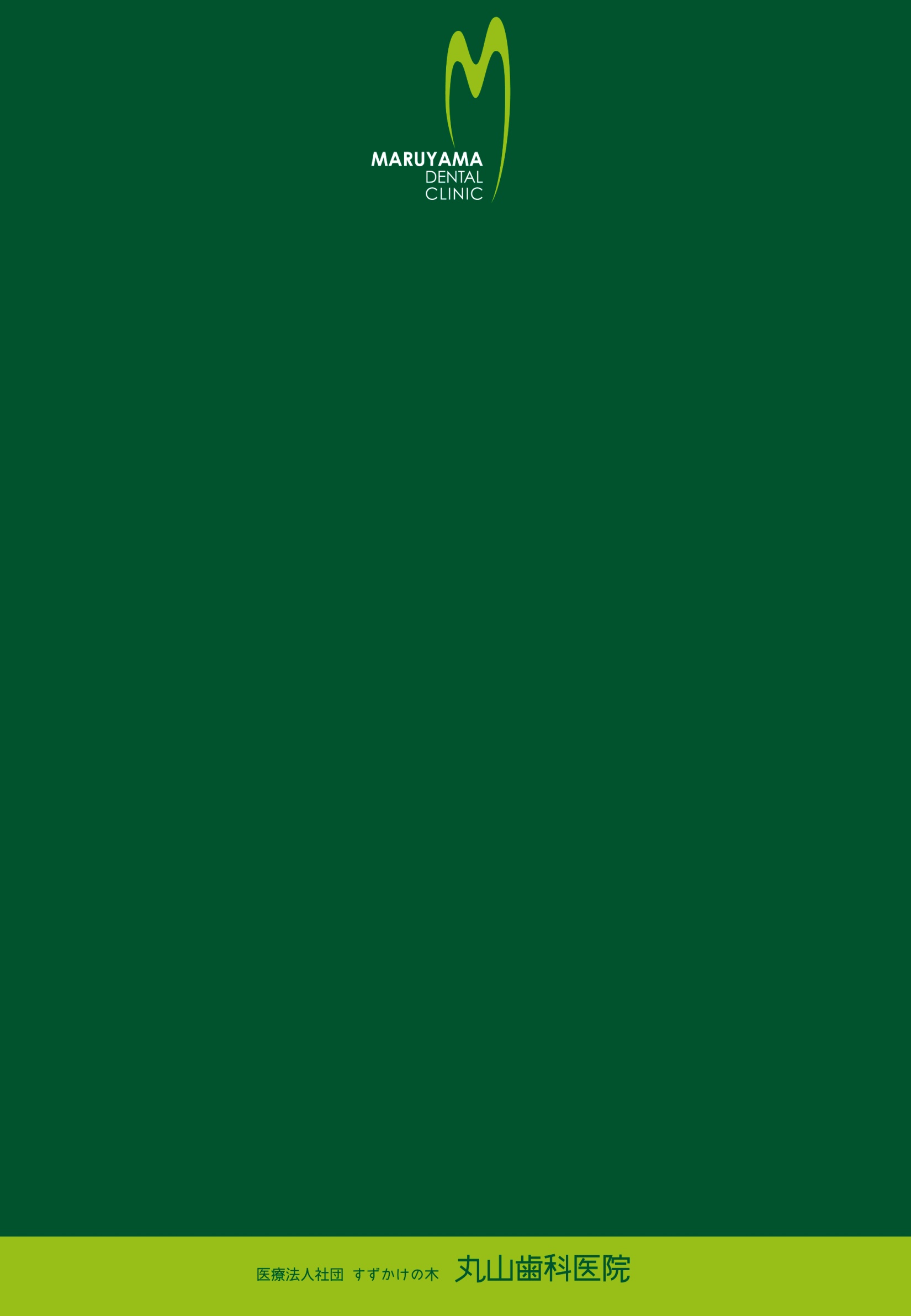 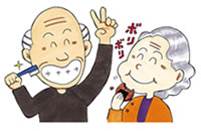 すずかけの木通信
　　　　９月号
残念ですが私たち人間は必ず老いていきます
加齢や老化と言う言葉を使いますが
加齢とは・・・年を重ねる事によって起こる体の変化で自然現象で　　　　　　　　　　老化とは・・・外見的構造及び機能の衰えです
～老化は体力や容姿と同様お口の中も変えてしまいます～
歯の色は・・・加齢とともに色が濃くなります
歯茎の色や形は・・・赤く腫れたり、隙間が目立つようになります
歯の並びや歯の移動・・・歯周病や歯の欠損・過剰な力などが原因です
～しかし～
歯の色・・・ホワイトニングやかぶせ物のやりかえをお勧めします
歯茎の色や形・・・継続的な歯周病治療で良い状態を保つことが可能です　　　
歯の並びや歯の移動・・・欠損補綴・矯正治療・ナイトガードが有効です
これらは見た目の問題です。最も大事なのはお口の様々な機能が衰えていくのを出来る限り予防することです。
私たちは食べ物を食べて生命を維持しているのですから・・・
●よく噛むことは脳を活発にします
●唾液は皮膚を若々しくする・ボケを防止する成分が含まれています
などお口の正常な機能は私たちを元気にしてくれます
ですから、私たちはお口の機能を阻害するものがあれば、排除してお口　　の健康を出来る限り維持できるようサポートしていきます。
もちろん歯の色をもっときれいにしたい・もっと噛めるようにしたいなどの　　ご希望にお応え出来るよう精一杯提案させて頂きます。
患者さんがいい年齢の重ね方をして、笑顔でいられますように願って・・・
丸山歯科医院　　曽根信子　　H27.8.31　　VOL.１